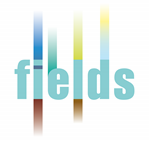 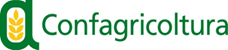 FIELDS – Blueprint 612664 – 1/1/20-41/12/24
WP2 Priorities and Strategy Design
Daniel Rossi, Delegate R&I
Camilla Tomao, Claudio Carpineti, Elisabetta Pierantoni
CONFAGRICOLTURA WP2 Leader
30-31st May 2022
Ania, France
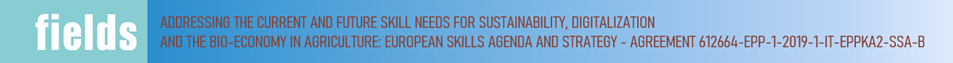 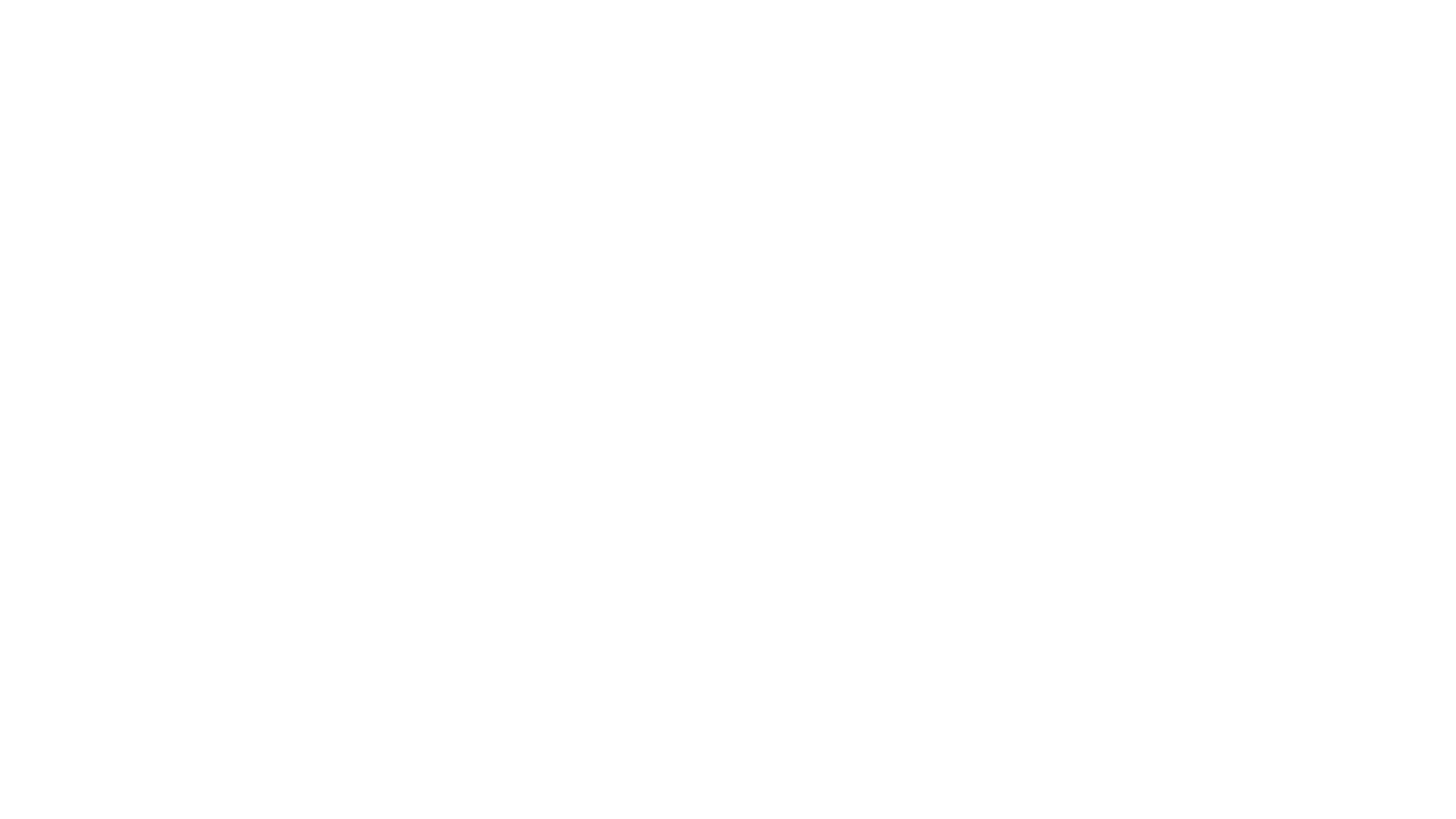 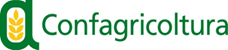 WP2 Priorities and Strategy Design

WP Start/End date: M12-M48
Partners involved: ALL
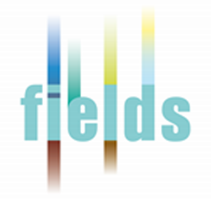 2
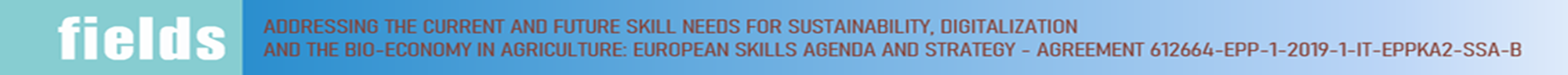 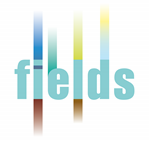 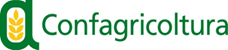 Aim: Strategy and Implementation Plans

Main Objectives:

Perform an analysis of the skill gaps in agriculture and forestry related to three areas: Sustainability, Bio-economy and Digitalization considering also the soft skills
Compare and prioritize the skills in these domains
Develop a general EU strategy to transfer these skills to agriculture and related sectors
Develop 7 specific National Roadmaps NRM (Spain, France, Italy, Austria, The Netherlands, Finland, Ireland)
Mobilize knowledge around EU with a transferability framework by matching the National Roadmaps NRM with EU tools (CEDEFOP, ESCO, ECVET, ECTS)
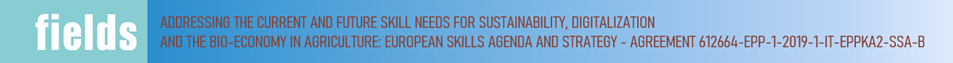 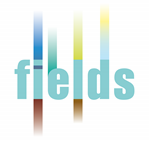 Tasks
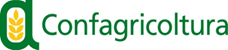 Completed by M24 – December 2021 

T2.1 Analysis of skill gaps and new profiles creation (M12-M20)
Task Leader AC3A, Partner UNITO, CONFAGRI, ISEKI, ICOS, AERES, AP, UHOH, CERTH, ACTIA, GAIA, CONFAGRI PT, SCOOP, GSZ, LVA, UCLM, AC3A, FIAB, FDE, FENACORE, INFOR, LLL-P, ANIA, PlanetETP, EFB, PA, FJ-BLT, AFVET, CEPI, FJ-BLT

Deliverable: List of newly identified occupational profiles and their description of skills, competences, knowledge and qualifications. 

T2.2 Profiles prioritization (M14-M21) 
Task Leader CONFAGRI PT, Partner UNITO, CONFAGRI, WUR, ISEKI, ICOS, AERES, AP, UHOH, SCOOP, GZS, UCLM, AC3A, FIAB, INFOR, ANIA, EFB, FJ-BLT, CEPI

Deliverable: 10 new occupational profiles standardized for transferability.
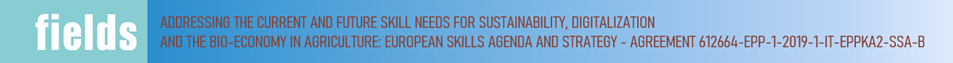 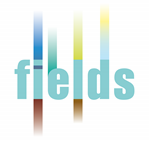 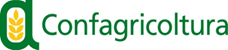 Tasks
Ongoing – end of the project M48


T2.3 European Strategy formulation (M12-M48) 
Task Leader WUR, Partner ALL 

Deliverable: Draft submitted in M24 (December 2021) Intermediate report towards Deliverable D3.2 (European Strategy) of the FIELDS project (Month 45, September 2023) – link with Pact for skills
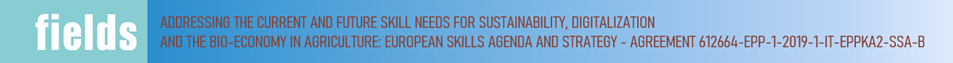 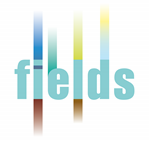 Tasks
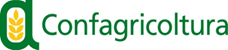 Ongoing – end of the project M48

T2.4 Roadmap formulation and refining (M25-48) 
Task Leader CONFAGRI, Partner ALL
Currently ongoing National Working Meetings in the 7 target countries

Deliverable: 
Draft report on 7 National Roadmaps to be submitted within M33 (September 2022).
Deliverable D2.4 due date M45 (September 2023).
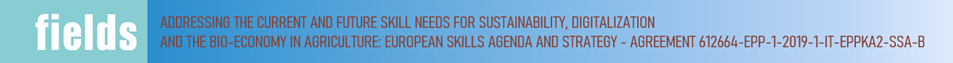 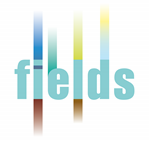 Tasks
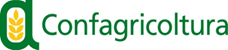 Ongoing


T2.5 Transferability framework (Started M23 November 2021) 
Task Leader LLL-P, Partner INFOR, AERES, AP, UNITO, EfVET

Deliverable: Report. Country guidelines and references to allow transferability of curricula within Europe.
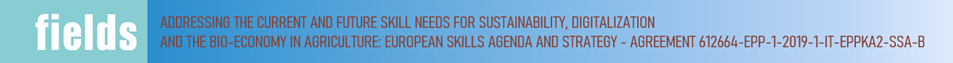 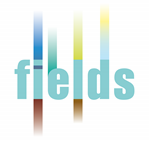 THANK YOU!


Daniel Rossi
d.rossi@confagricoltura.it;

Camilla Tomao
tomao@enapra.it

Claudio Carpineti
claudio.carpineti@gmail.com
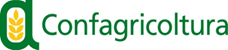 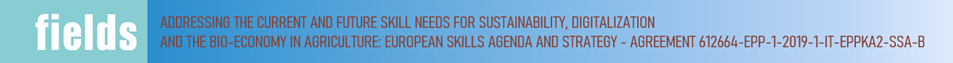